事业单位面试
提前学
呼和浩特事业单位
真题解析
主讲人：文婷
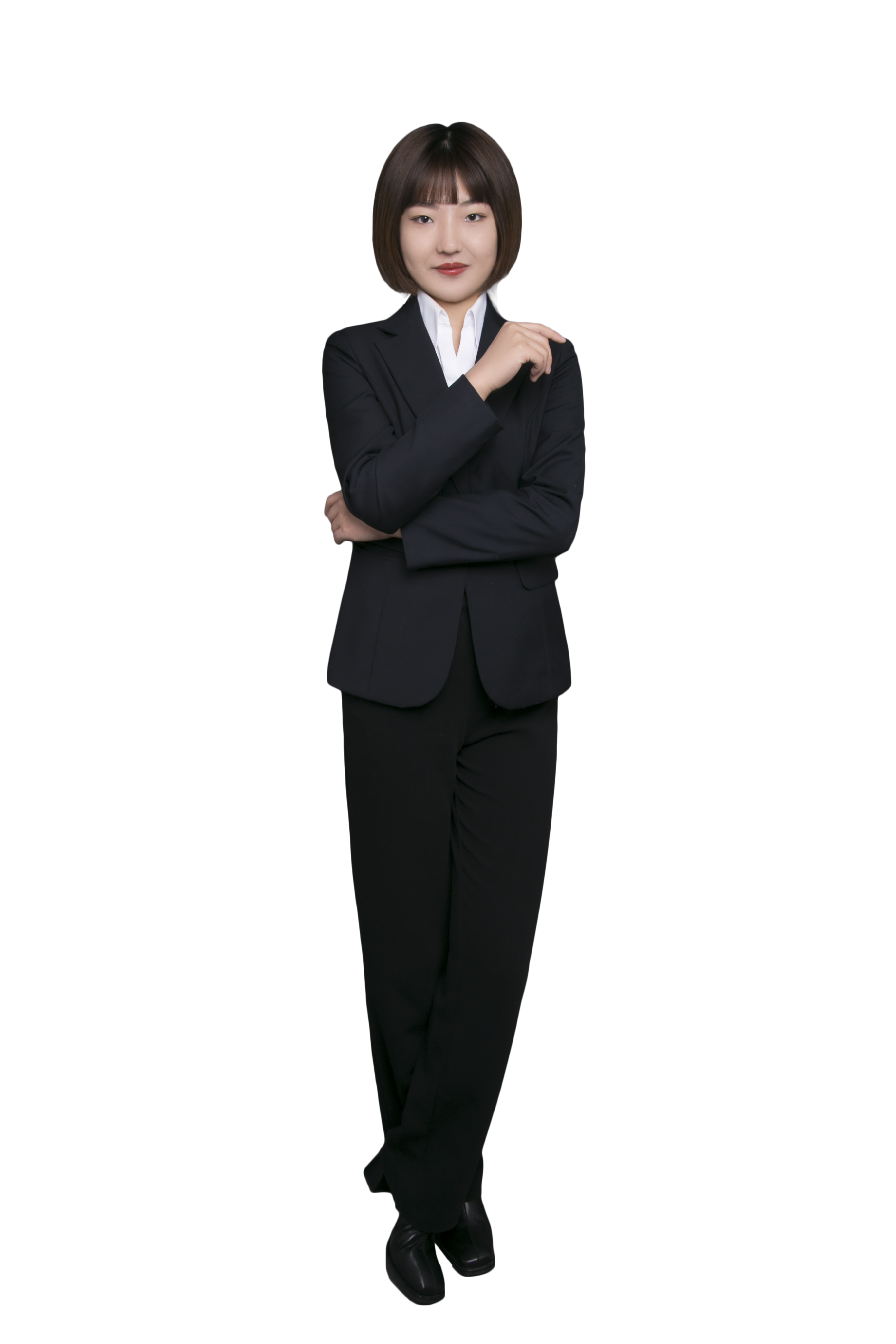 个人简介
主讲：公考面试
成公教育面试研究院资深讲师·中共党员
在北京、河北、天津、内蒙古等多省均有授课经历，熟悉当地考情及评分标准，尤其对结构化面试，结构化小组面试，无领导小组讨论面试思路框架和答题技巧方面有丰富的实战经验。在2022年河北事业编，班级守擂率98%!讲课风格深入浅出，富有激情，善于个性化的启发式教学，应试方法操作性强。并参与编著《面试有面儿》《习语讲话》《成公一字绝》等书籍。
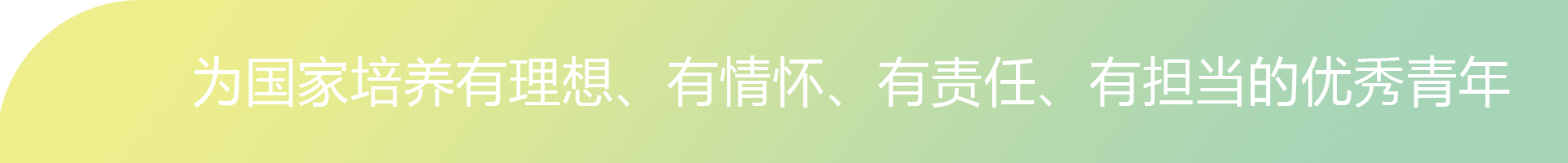 【呼和浩特事业单位面试考情】
结构化面试
8分钟两道题
考场内没有计时器，主考官不读题，有题本，直接说2道题8分钟开始答题，考生准备好之后，开始写提纲答题。没有剩余时间提示。
作答完毕后，直接在考场等待10秒左右，考场内机器直接打印出成绩单，一式两份，一份签字留在考场，一份自己带走。
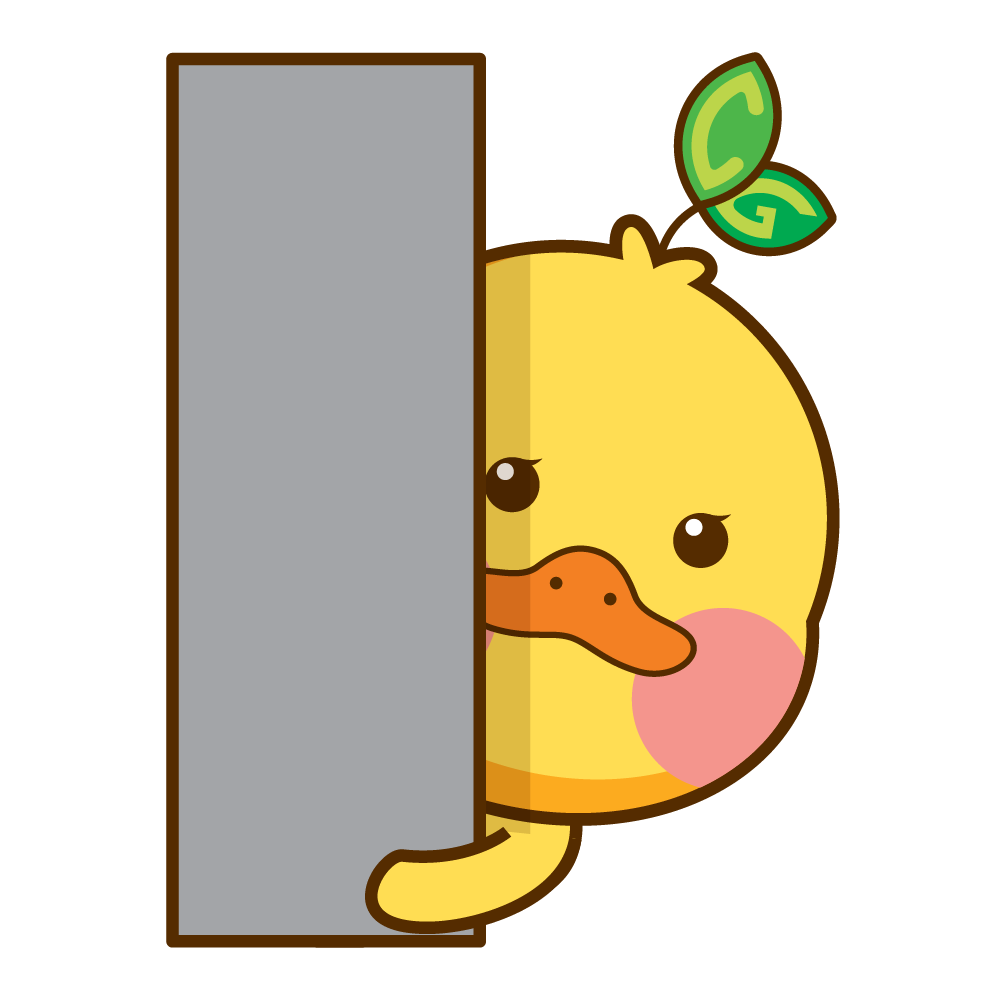 【涉及面试题型】
综合分析题：两道综合分析题，一虚一实。
人际交往的意识与技巧
计划组织协调能力
应急应变
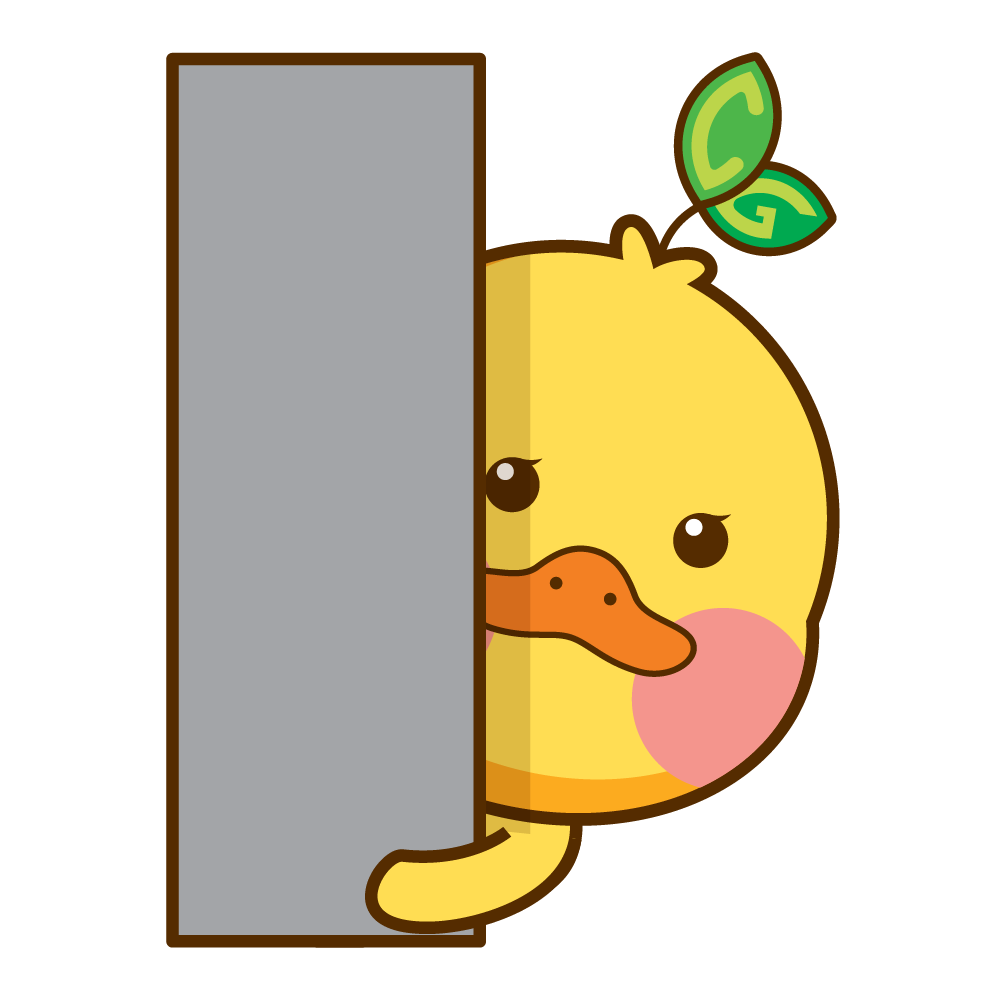 【真题再现】
【2022 年 7 月 16日】
     
     第一题：某地要建口袋公园，对此，有人说好，给人们带来便利，满足健身等生活需要；有人说不好，因为要在周边建垃圾场，影响居民。对此你怎么看？
     
     第二题：习近平总书记曾引用古典“慧者心辨而不繁说，多力而不伐功，此以名誉扬天下”。意思是聪明人心里明白而不多说，努力做事而不邀功争赏，这就是他们名扬天下的原因。说话不必繁多而讲究智慧，不必讲求华丽的文采而需要明察是非。对此请谈谈你的理解。
【真题再现】
【2022 年 7 月 17 日】
     
     第一题：作家契诃夫说：“困难和折磨对于人来说，是一把打向坯料的锤，打掉的应是脆弱的铁屑，锻成的将是锋利的钢刀。”对此，请谈谈你的理解。
     
     第二题：现在，基层出现“伪创新”，搞形式主义，只求文字上的创新，不求内核上的创新。有的基层单位出现“造词式”创新、“复制式”创新、＂亮点式”创新等苗头，片面追求标新立异，忽视实际工作效果和群众需求。对此你怎么看？
【真题再现】
【2021年 6月 19日】
     
    第一题：国学大师钱穆说：“古往今来有大成就者，诀窍无他，都是能人肯下笨功夫。”请谈谈你对这句话的理解。
    
    第二题：数字化时代，阅读方式在更新，但是阅读的重要性并没有变。对于如何更好地去保证阅读的质量谈谈你的看法。
【真题再现】
【2021年 6月 20日】
     
     第一题：有百年历史的著名报纸《大公报》以“大公”二字为报名，其解释是“忘我之为大，无私之谓公”。对此，谈谈你的理解。

     第二题：现在有很多年轻人干主业的同时喜欢干副业，比如当翻译、网约车司机、外卖员等，但是很多人主业没做好，把副业干成了“负业”。对此现象谈谈你的看法。
【综合分析答题思路】
是什么---破题表态

         为什么---分析论证

         怎么办---总结升华/提出建议
【2022 年 7 月 17 日】
     
     第一题：作家契诃夫说：“困难和折磨对于人来说，是一把打向坯料的锤，打掉的应是脆弱的铁屑，锻成的将是锋利的钢刀。”对此，请谈谈你的理解。
     
     第二题：现在，基层出现“伪创新”，搞形式主义，只求文字上的创新，不求内核上的创新。有的基层单位出现“造词式”创新、“复制式”创新、＂亮点式”创新等苗头，片面追求标新立异，忽视实际工作效果和群众需求。对此你怎么看？
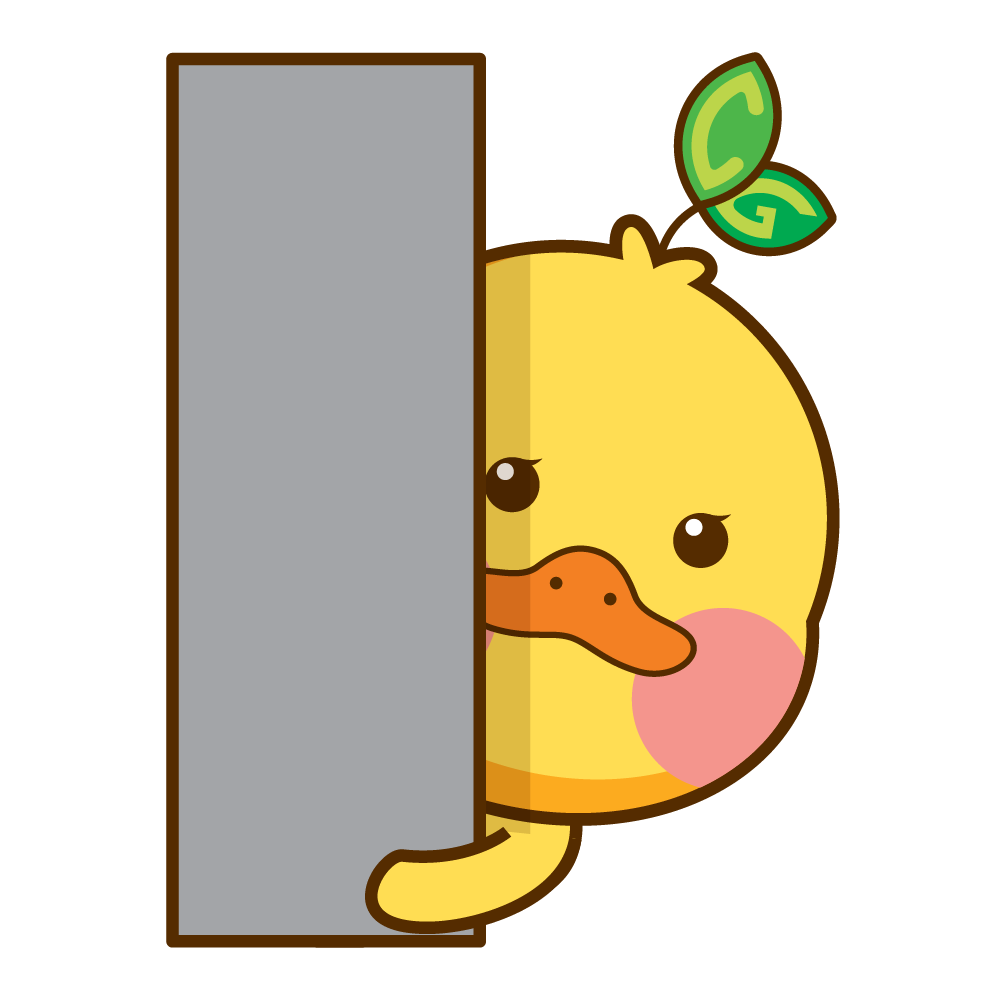 【真题解析】
第一题：作家契诃夫说：“困难和折磨对于人来说，是一把打向坯料的锤，打掉的应是脆弱的铁屑，锻成的将是锋利的钢刀。”对此，请谈谈你的理解。

【成公解析】
    
    题干当中的这句话，正是作家契诃夫在用自己的亲身经历告诉我们一个生活的道理，那就是困难和折磨都是生活给我们的磨难，而磨难对于我们来说正是磨砺我们的工具。
【真题解析】
俗话说：“刀在石上磨，人在事上练。”人生正是突破一次又一次的磨砺才会绽放更绚烂夺目的光彩。作为一个生活在19世纪末的作家契诃夫来说，他的生活就可谓磨难重重。从小，他就生活在一个拮据的家庭中，而那时也正逢俄国处在沙皇统治的黑暗时期，百姓生活民不聊生。他连自己的学费都是靠勤工俭学挣出来的，但他并没有放弃自己的学业，反而靠着做家教写稿子，完成了自己的学业，正如他自己说的，磨难是一把打向坯料的锤，让他成了一把锋利的刀。也最终成就了19世纪末期最后一位批判现实主义艺术大师，成就了他自己非凡的人生。
【真题解析】
无独有偶，在中华大地上，我们同样认同这句话。毕竟，中国的发展史也是一部磨难史。回首过去，雄关漫道真如铁。从鸦片战争，帝国主义用坚船利炮打开中国大门开始，到八国联军侵华战争，掀起了瓜分中国的狂潮；从抗日战争，日本妄图占领中国称霸亚洲，再到新中国成立，国家一穷二白，百废待兴。这一桩桩、一件件，我想对于任何一个国家来说都是灭顶的打击，但这只是帮我们打掉了脆弱的铁屑。现阶段，我国已经成为世界第二大经济体，蛟龙入海，神舟飞天，祝融探火，北斗组网等，这一系列的成绩正是打掉铁屑、磨出钢刀的最好证明。
【真题解析】
最后我想说，不能打倒你的，终将使你更强大。困难和折磨只是人生的一部分，它考验着我们每一个人的品格和智慧，只有经受住考验的人，才能享受到由磨难转换成的人生财富。
【真题解析】
第二题：现在，基层出现“伪创新”，搞形式主义，只求文字上的创新，不求内核上的创新。有的基层单位出现“造词式”创新、“复制式”创新、＂亮点式”创新等苗头，片面追求标新立异，忽视实际工作效果和群众需求。对此你怎么看？
【成公解析】

      各位考官，对于“伪创新”我想从以下几点谈谈我的看法。
      第一点，严厉制止。创新一直是我们经常提到的一个词，在当下的现实情况中来说，我们已经不能用一套办法解决所有看似相同的事情，我们更要做到的是具体事情具体分析，因地制宜地选择更有效的办法来解决，所以工作能力、创新能力就显得更为重要。而当下，基层当中却出现了“伪创新”，更有愈演愈烈的苗头，这种问题需要引起警惕并且严厉制止。
【真题解析】
第二点，影响深远。这样的伪创新首先不利于工作人员自身的成长和锻炼，正所谓“人在事上练，刀在石上磨。”遇到问题不从过程中求落实、只在名头上求创新，个人的能力就无法提升，无法获得成长。其次，伪创新会直接影响到工作效率和工作结果，会拖慢我们的落实过程，甚至会因此无法取得实际效果，那么就会直接影响到百姓的利益，进而影响到政府的形象、降低政府公信力、拉远了干群关系。
第三点，追根溯源。无非在于不能为、不想为、不敢为。一方面，不能为是基层工作人员能力上有所欠缺，能力不足、本领不够，遇到问题时，老办法不管用、新办法不会用，最后只做出了名义创新没有实质创新；另一方面，不想为在于基层工作人员思想态度上的不端正，工作观出现了偏差，对于初心使命认识不清甚至抛诸脑后，只求面子上过得去，不求质量上过得硬。除此之外，不敢为便是监督监管机制的不健全，加之我们党的十八大以来，反腐力度增强，出现了“怕打碗而不洗碗”的为官不为思想。
【真题解析】
第四点，合力整改。其一，加强思想教育。举办“三严三实”“两学一做”“不忘初心牢记使命”等主题教育活动，结合谈心谈话会，提升干部的思想、端正干部的态度，帮助干部补理论之缺、补精神之钙。其二，加强培训学习。干部们要主动学习，向书本求知、向同事求帮、向领导求教、向实践求真，让自己具备担当的宽肩膀、铁肩膀。其三，完善制度考核，建立容错机制。科学选取考评指标，将老百姓满不满意纳入到考核指标当中，完善容错纠错机制，给敢担当、敢作为、敢创新的干部干事创业的空间和机会，让他们没有后顾之忧。我们要做到政治上激励、工作上鼓劲、待遇上保障、心理上关怀、制度上约束、能力上培养，要让党员干部在政治上有奔头，生活上有甜头，工作上才能有劲头，进而让大家干得开心，拼得安心。
公考选成公 上岸更轻松
成公寄语：
      我从未见过一个早起、勤奋、谨慎、诚实的人会抱怨命运不好的。最完美的状态不是你从不失误，而是你从没放弃成长。没人能把你变的越来越好，时间和经历只是陪衬，支撑你越来越好的，是你坚强的意志、修养、品行以及不断的反思和修正。
   愿我们都能在各自坚持的道路上，遇见更好的自己。
公考选成公 上岸更轻松
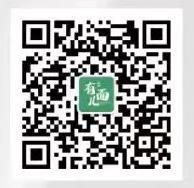 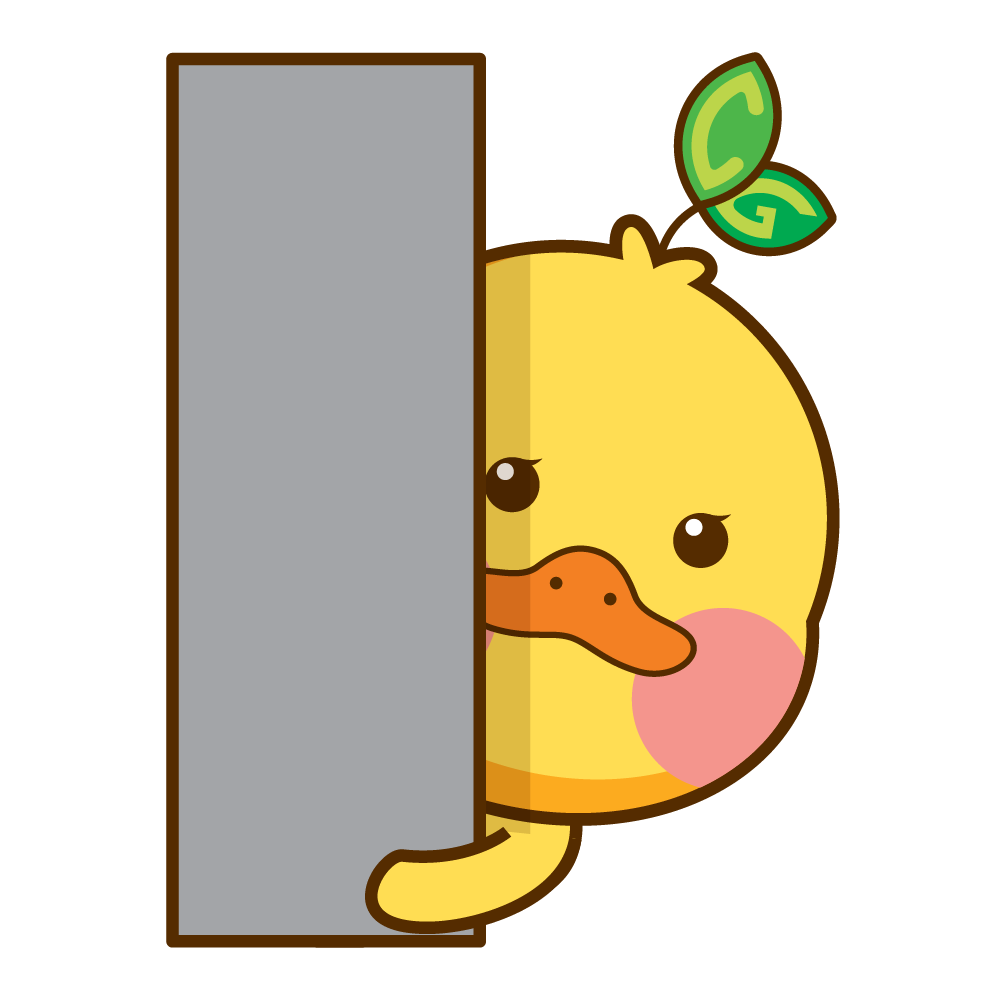